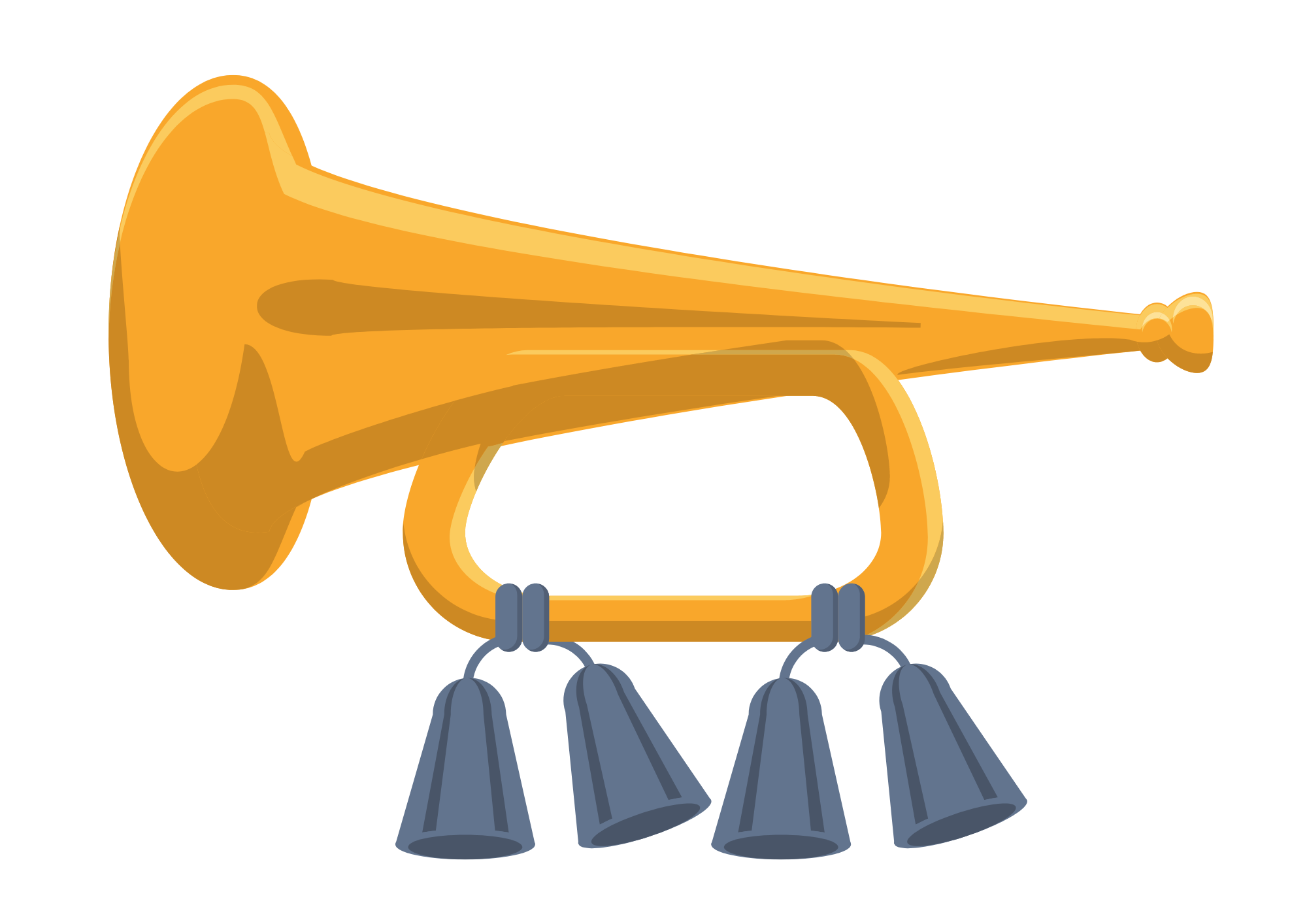 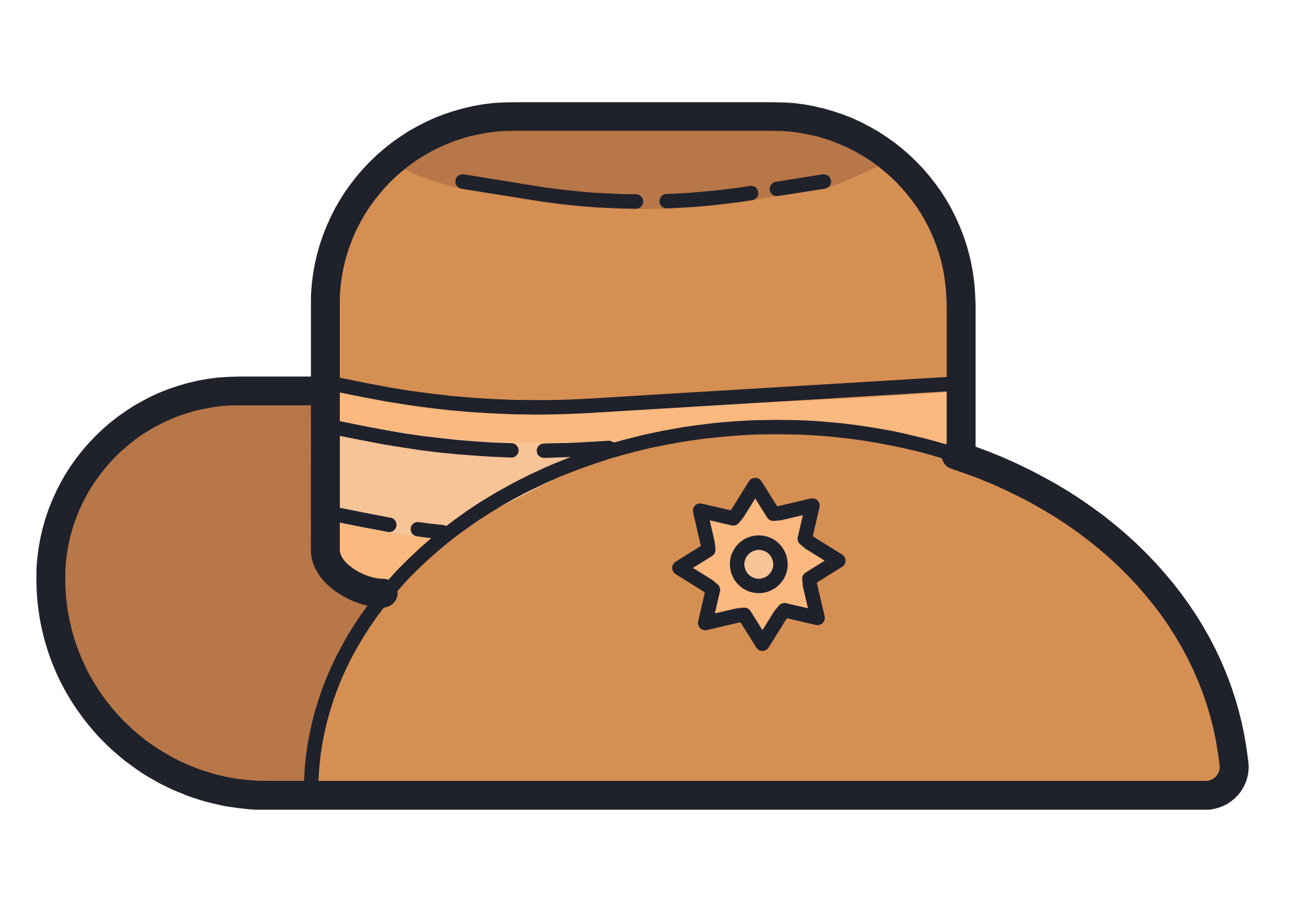 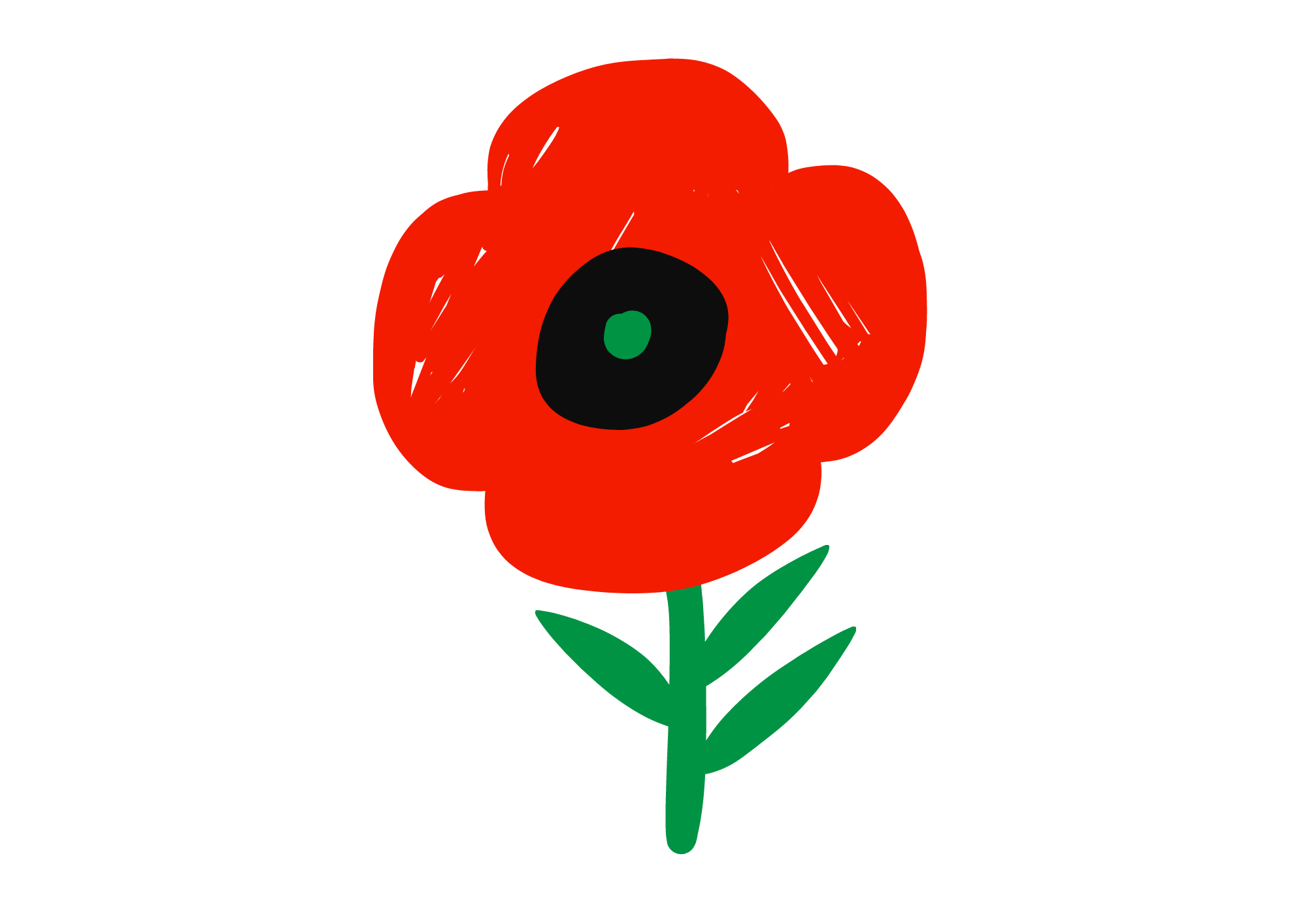 ANZAC Day
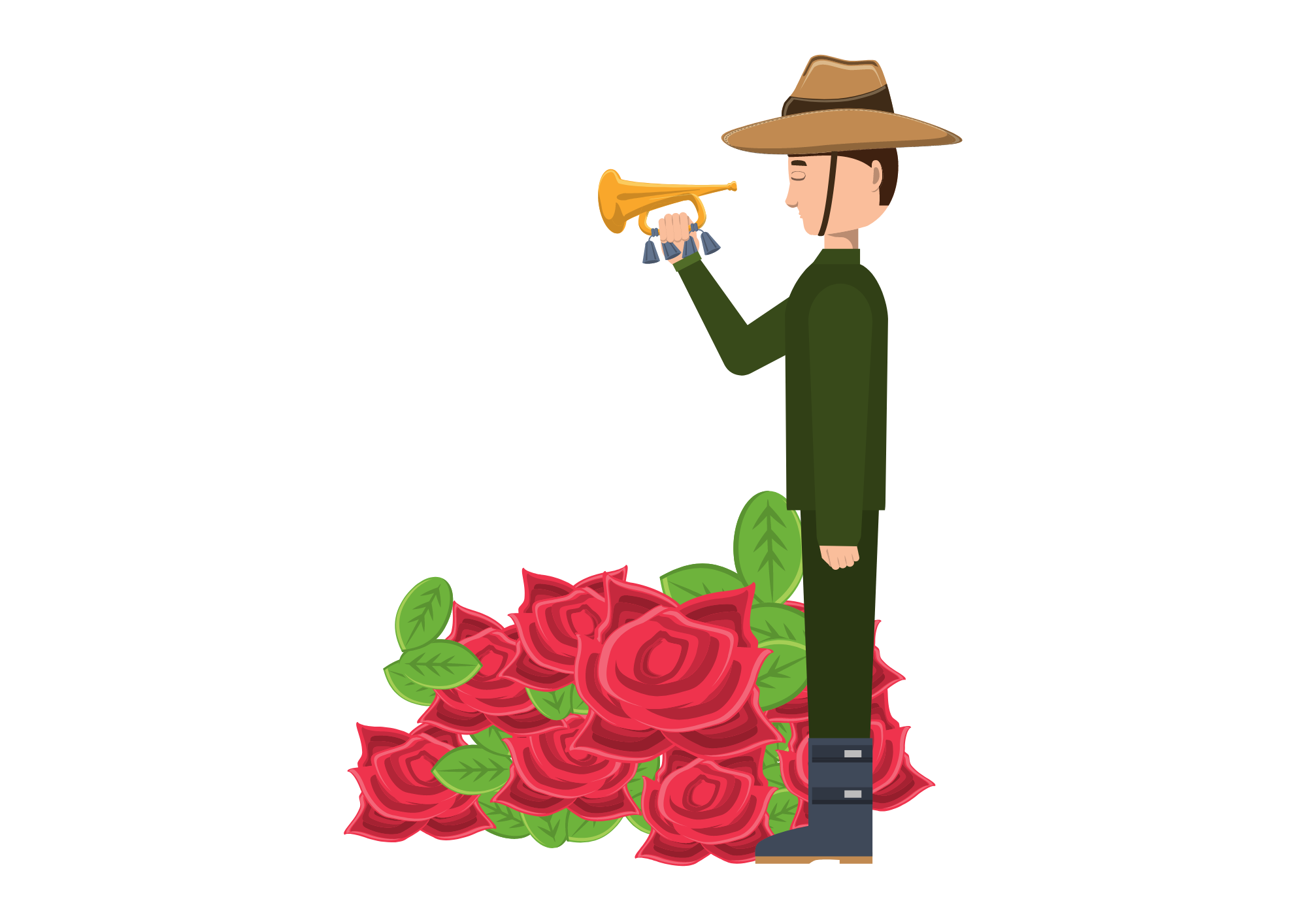 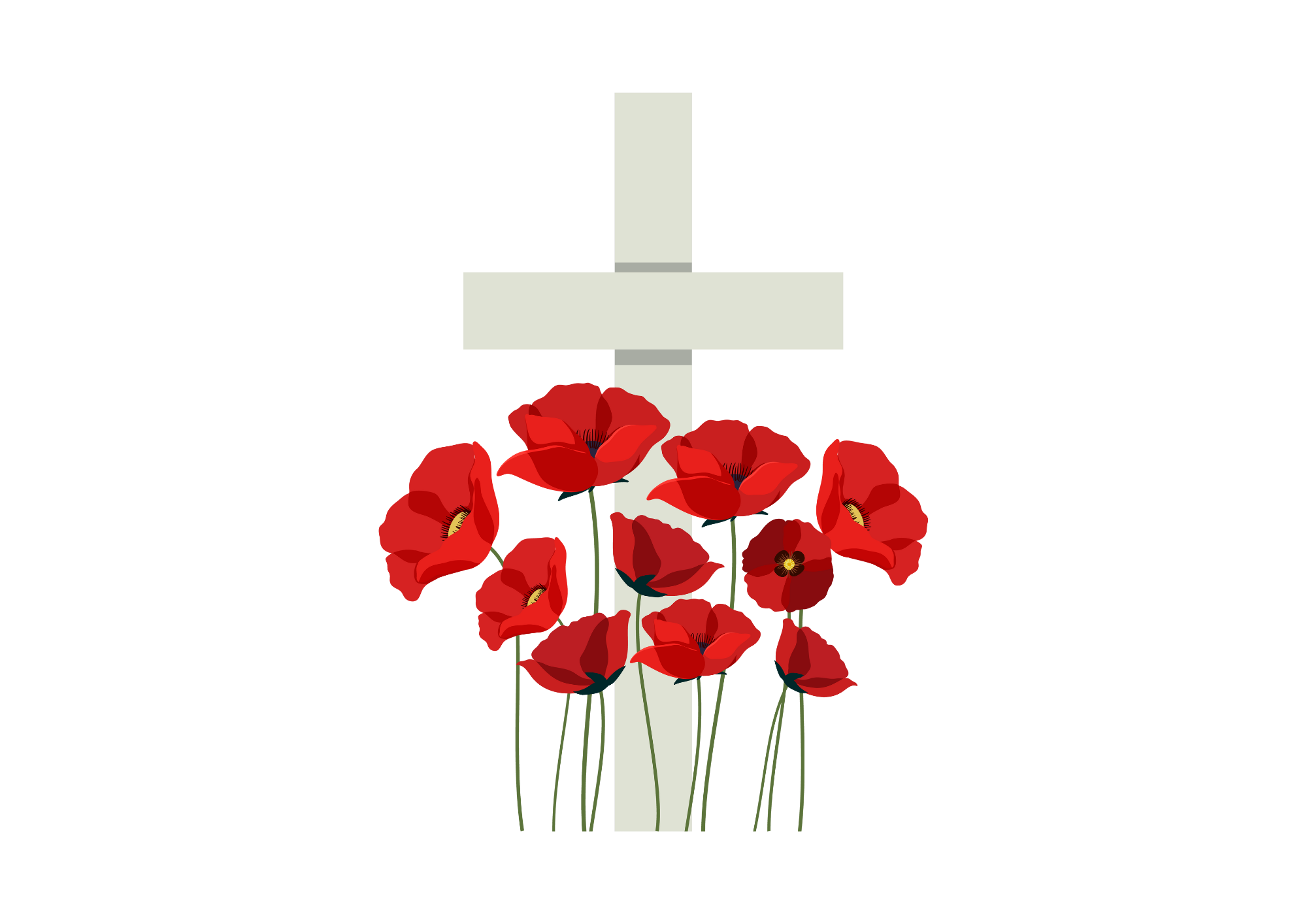 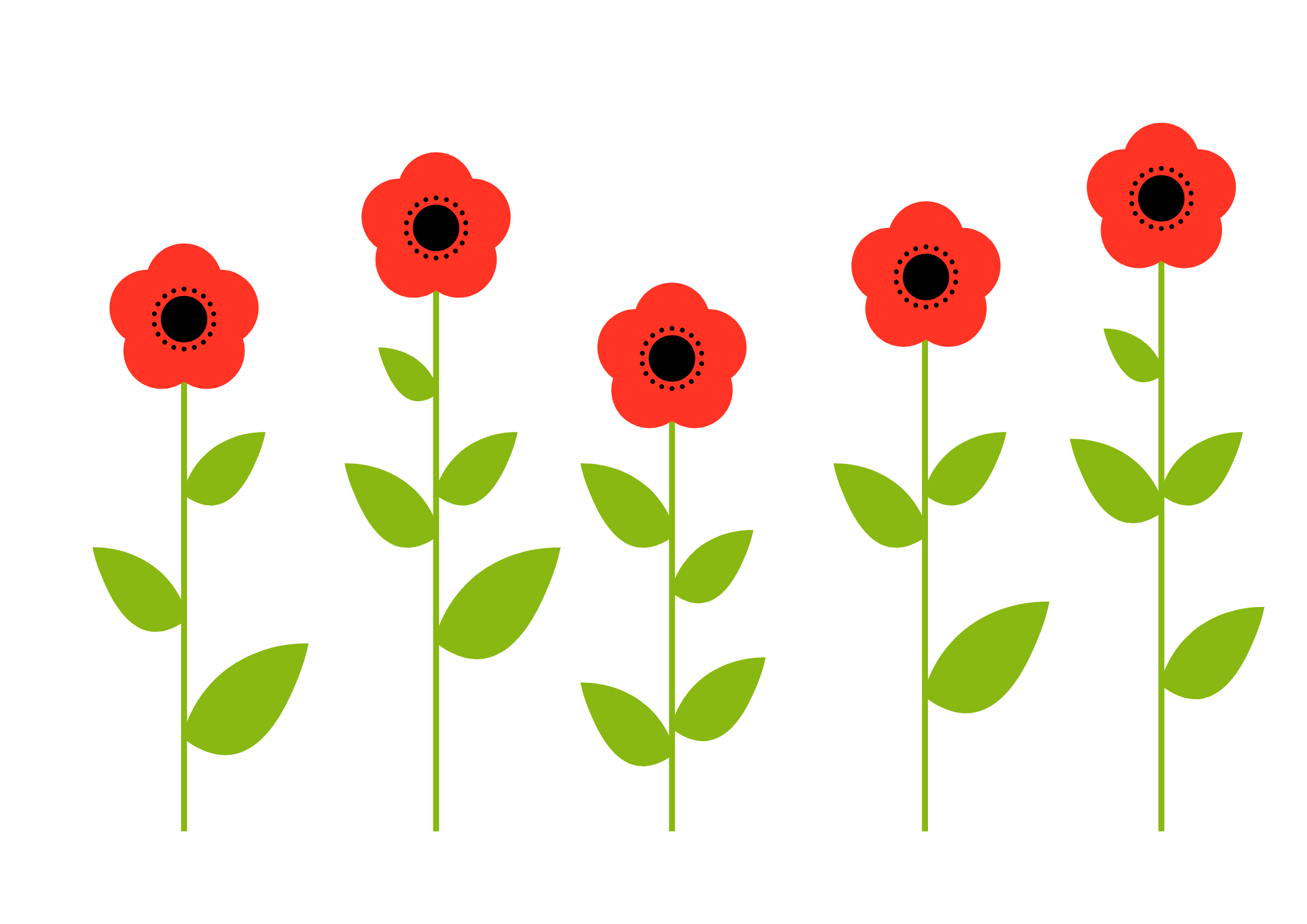 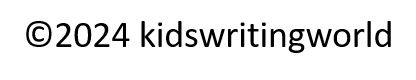 Lesson Objectives
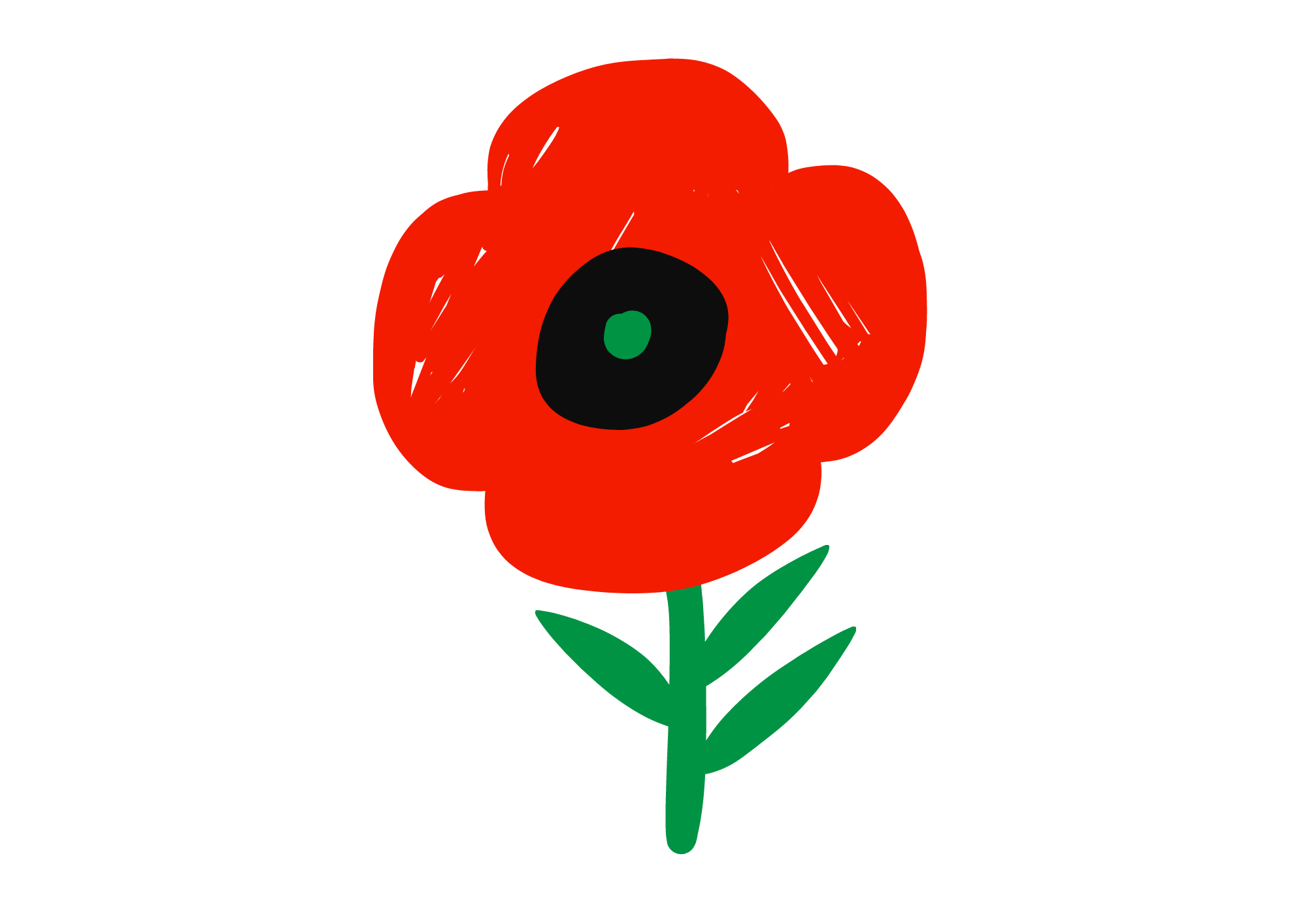 By the end of these lessons, I will be able to:

Explain what ANZAC means
Explain why we commemorate ANZAC Day
Create an ANZAC poem
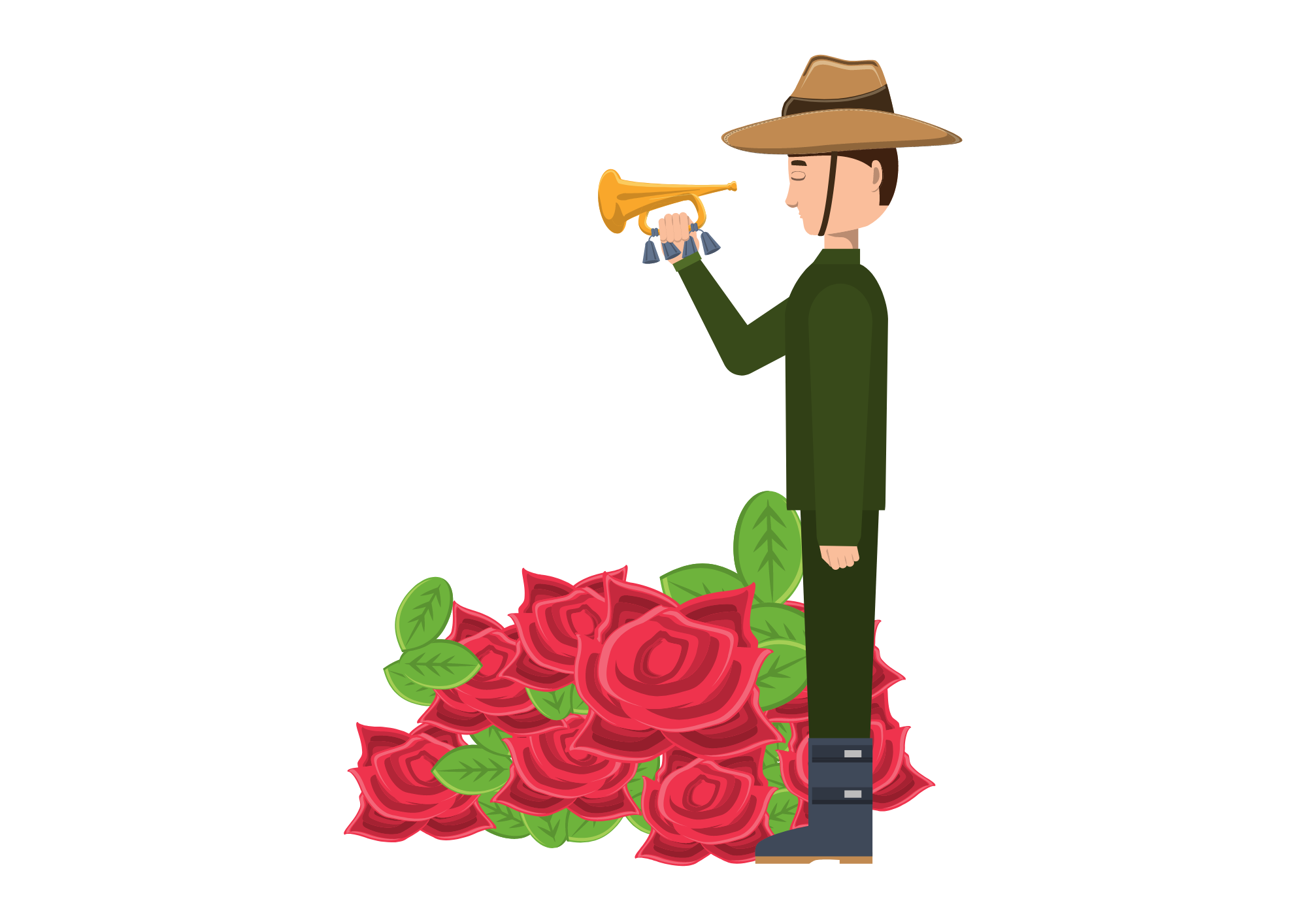 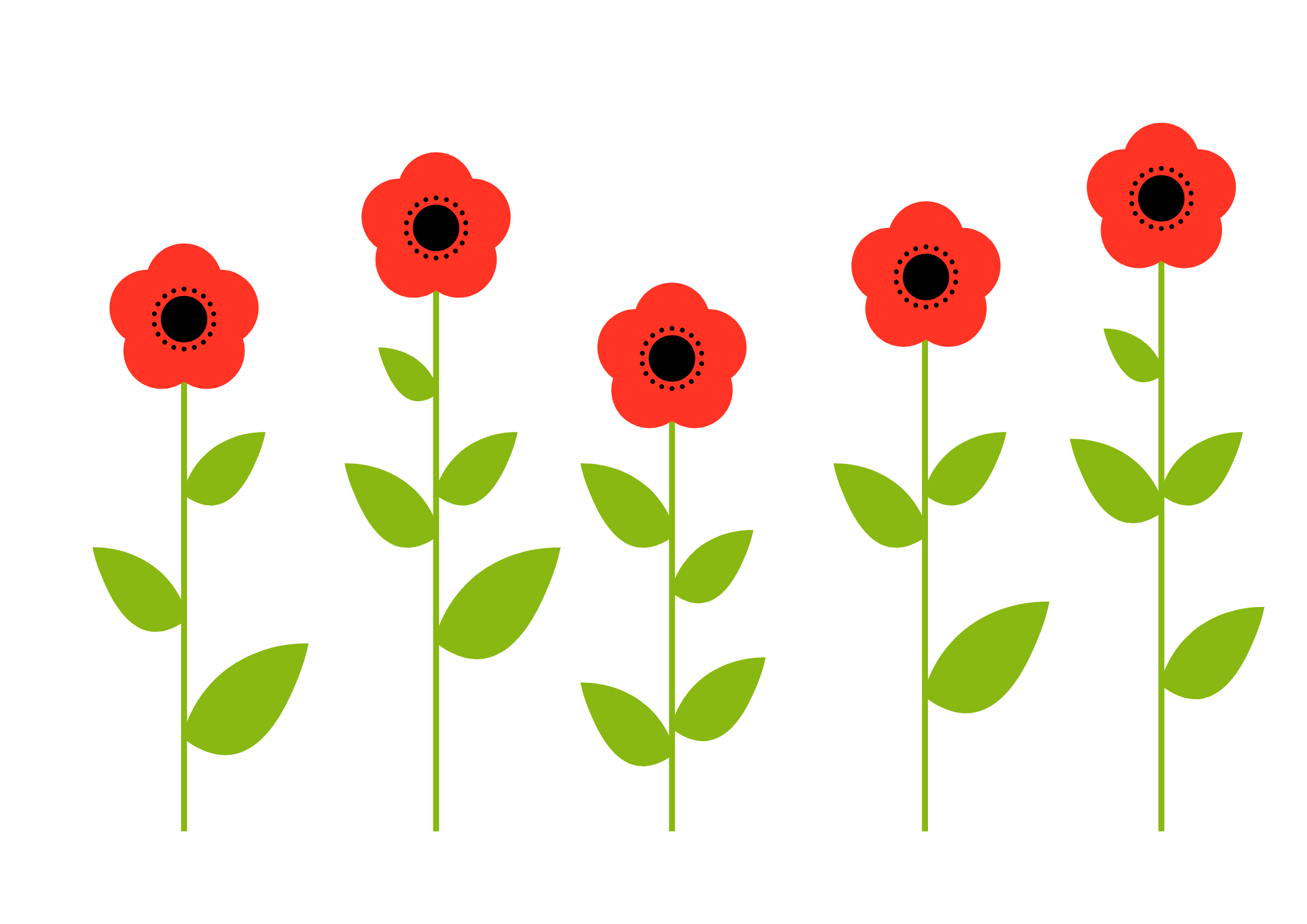 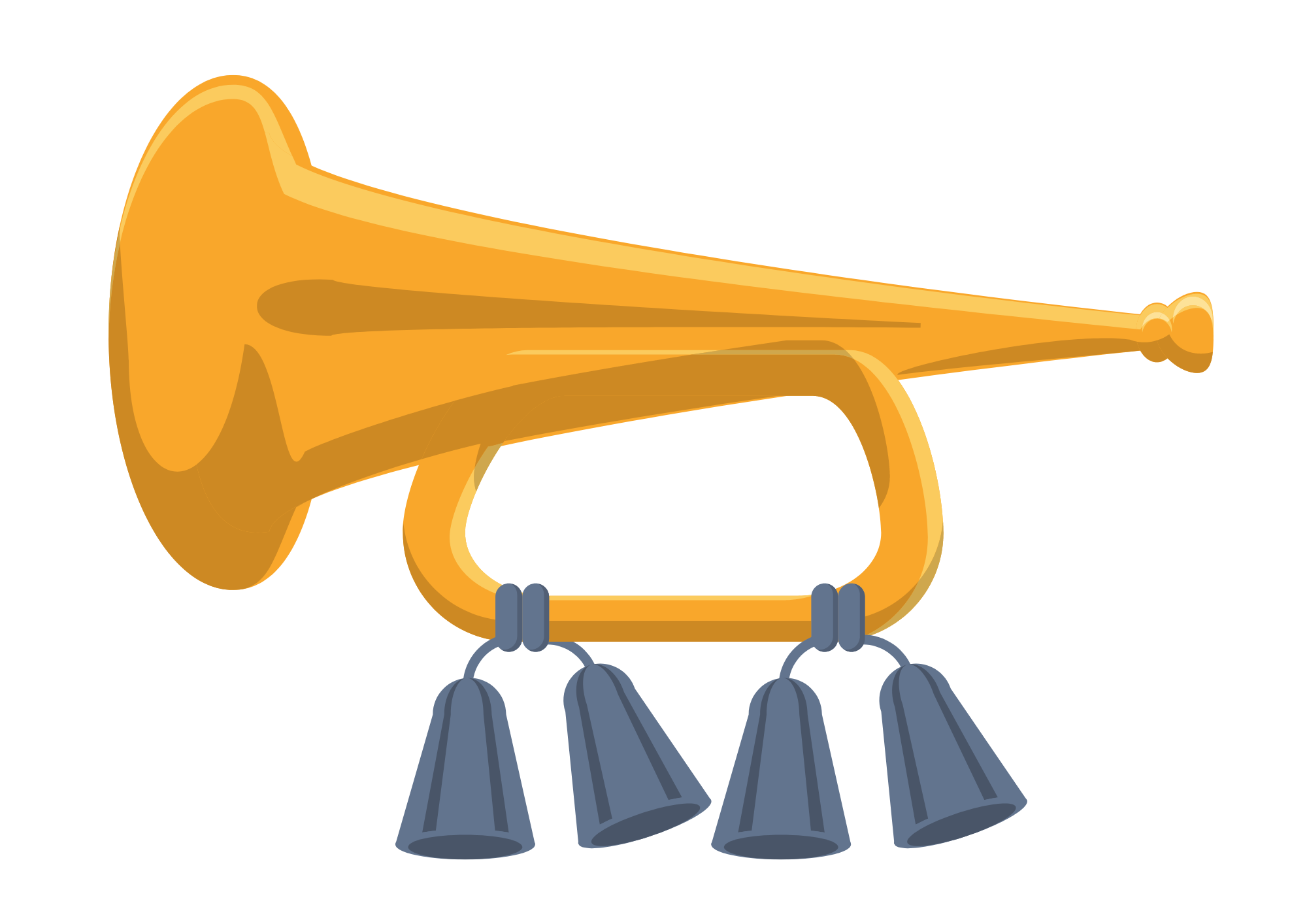 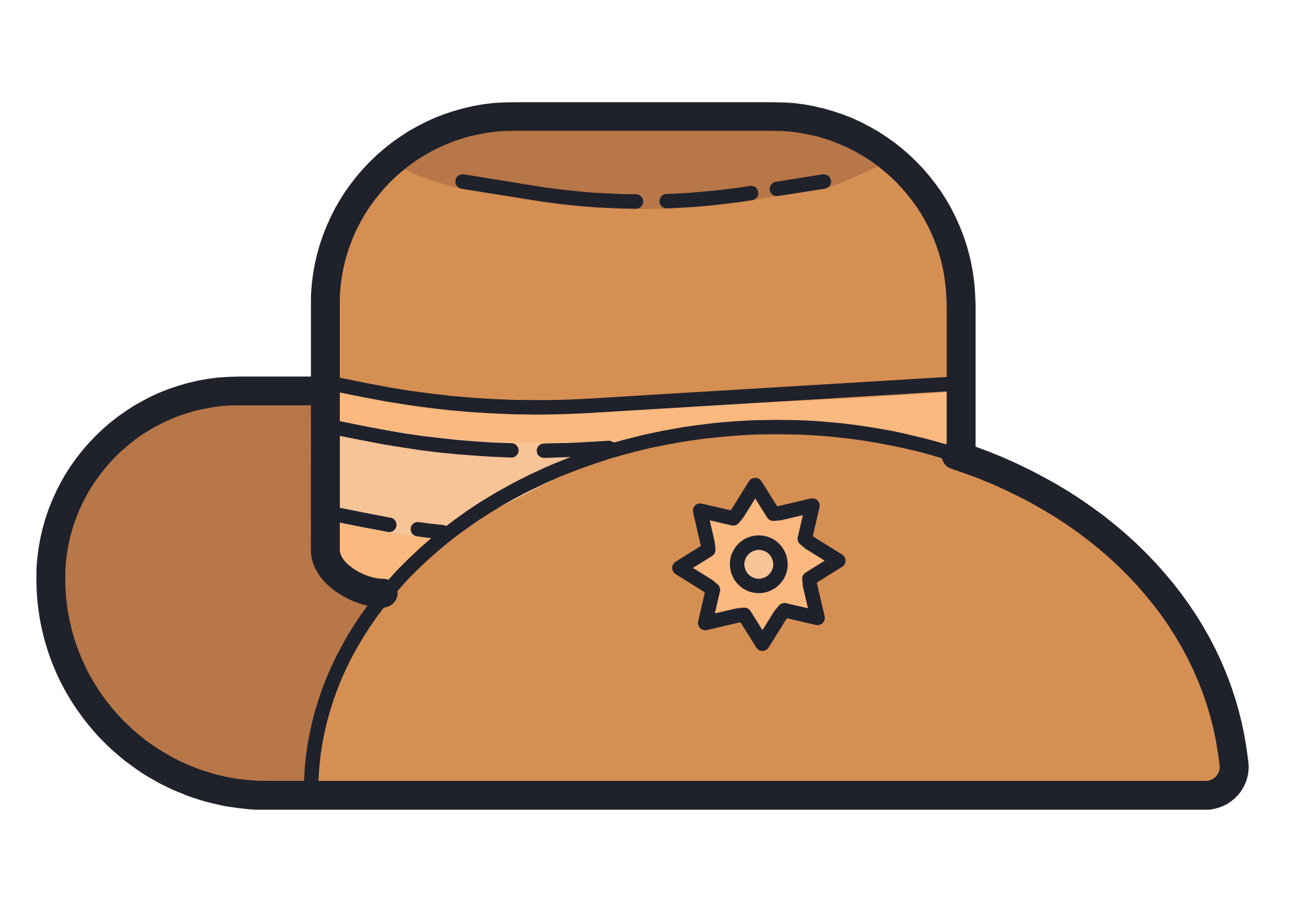 ANZAC Day
ANZAC Day is a special day in Australia and New Zealand that is observed on the 25th of April each year. It's a day when people remember and honour the bravery and sacrifice of the Australian and New Zealand Army Corps (ANZAC) who fought in World War I, particularly during the Gallipoli Campaign.

On ANZAC Day, people gather at dawn services, which symbolize the time of the original landing at Gallipoli in 1915. At these services, there are ceremonies, marches, and the laying of wreaths to pay tribute to those who served and died in wars, conflicts, and peacekeeping operations.

It's important for us to remember ANZAC Day because it reminds us of the values of courage, mateship, and sacrifice that are so important to our nations. We honour the men and women who have served and continue to serve our countries to protect our freedoms and way of life.

Even though ANZAC Day is a solemn occasion, it's also a time for us to come together as a community, reflect on the past, and show our gratitude to those who have served and made sacrifices for us all. What will you be doing on ANZAC Day?
ANZAC Day Poem Challenge
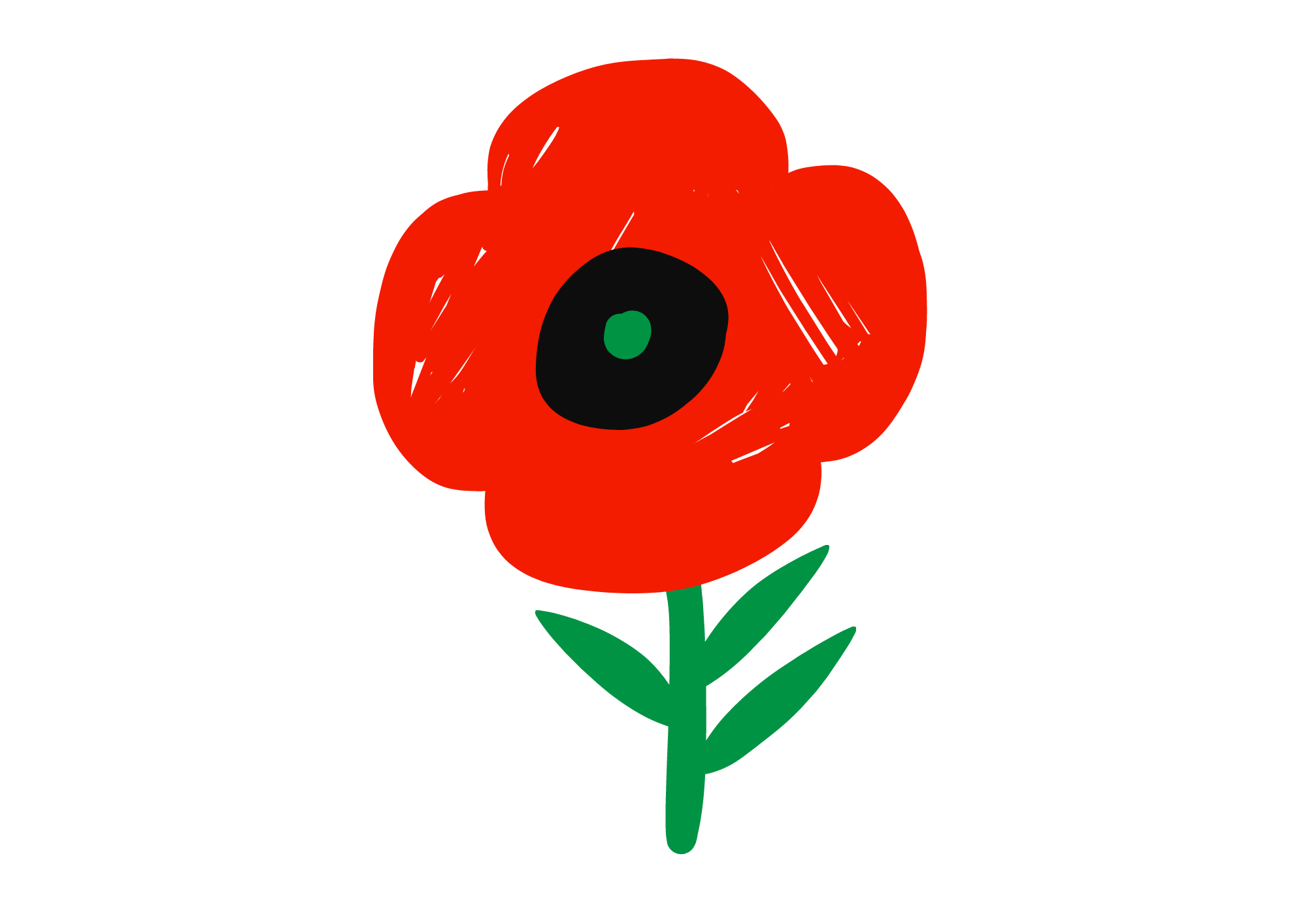 In honour of the brave and true,
A challenge waits for me and you.
To write a poem that will convey,
The spirit of ANZAC in a special way.

Think of courage, think of might,
Of soldiers marching through the night.
Their bravery shines, their hearts so bold,
As tales of ANZACs we are told.

Mateship strong, through thick and thin,
In battles fought, and victories win.
Remember those who gave their all,
Their sacrifice, we'll never stall.
With pen in hand and hearts aglow,
Let's craft our poems, let them flow.
For ANZAC Day, we'll proudly stand,
United as one, across the land.

So my students, here's your quest,
To write a poem that is the best.
Capture the spirit, let it soar,
And honour those who went before.
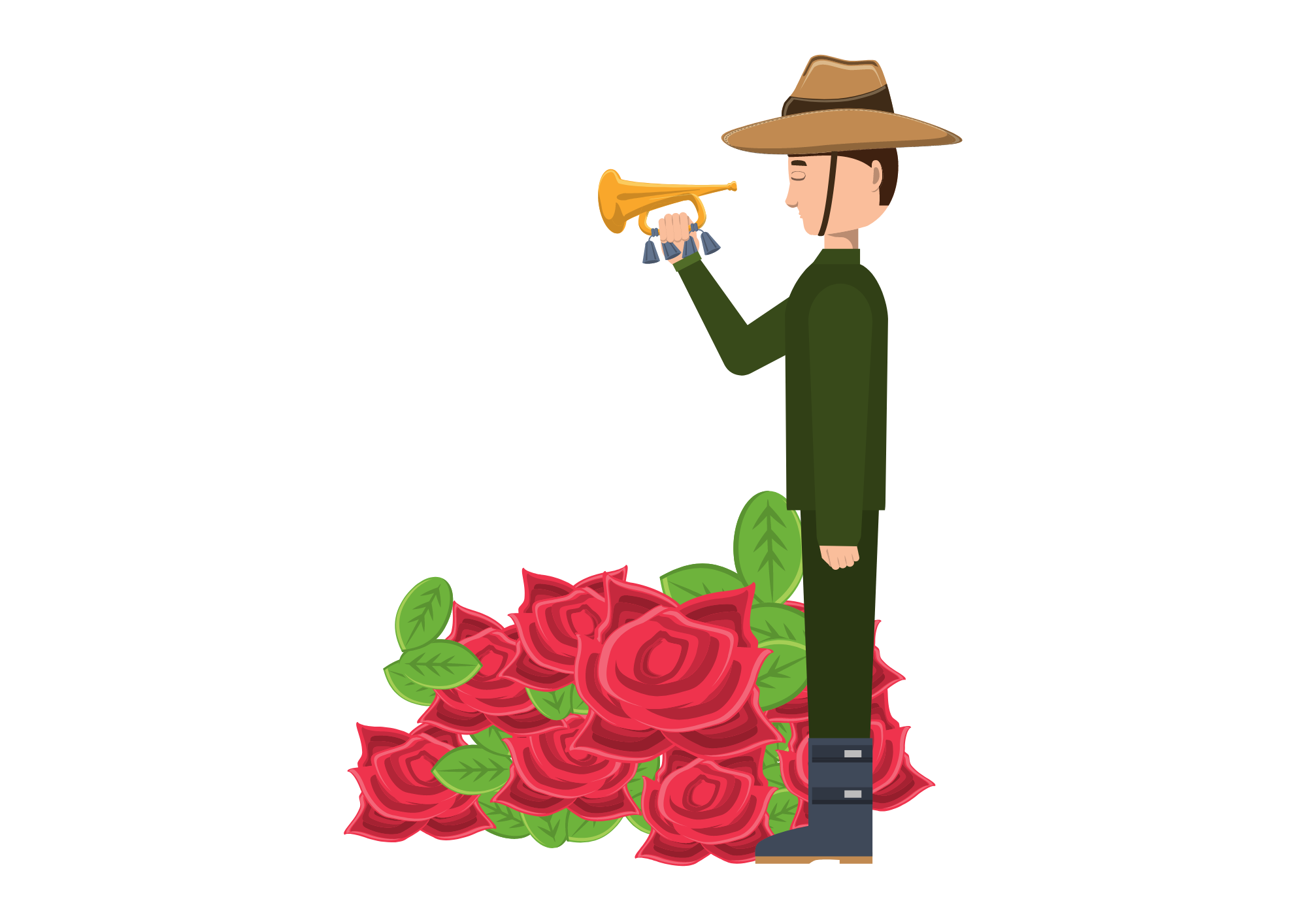 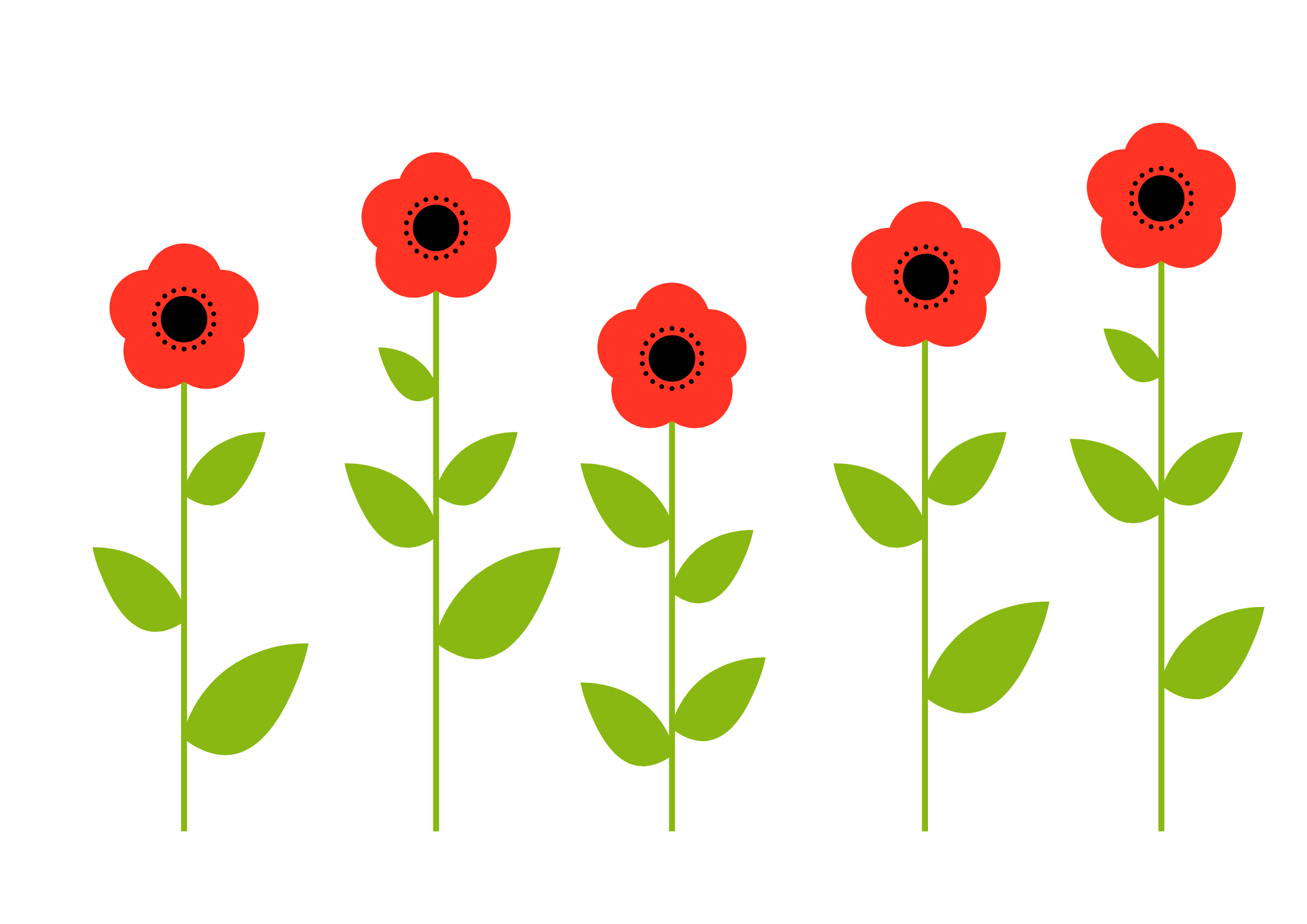 ANZAC Day Poem Challenge
Things to think about…

A rhyming pattern – aa, bb, ab etc.

Start each line with a capital letter. 

Have a comma or full stop at the end of each line. 

How many stanzas will you have?
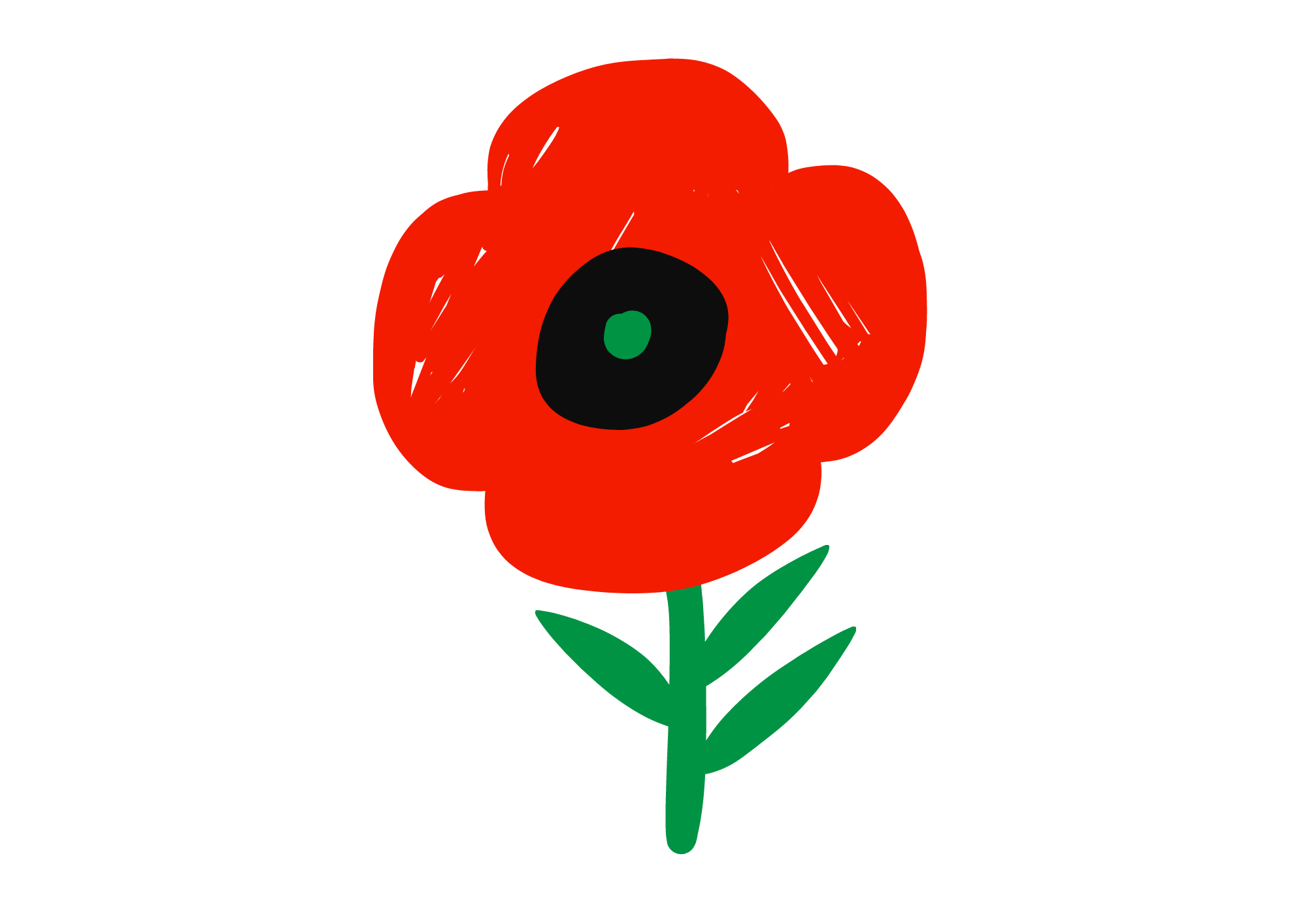 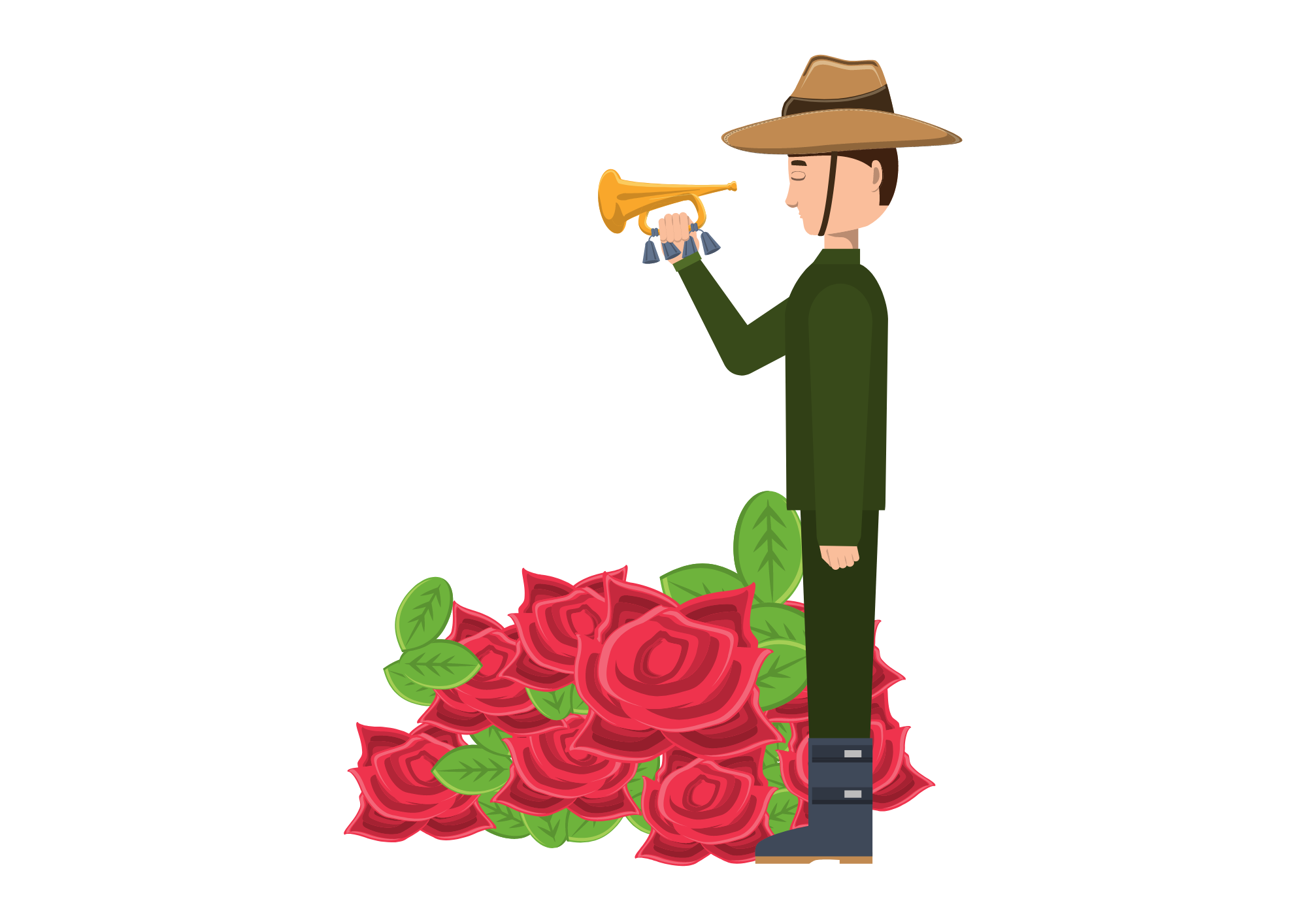 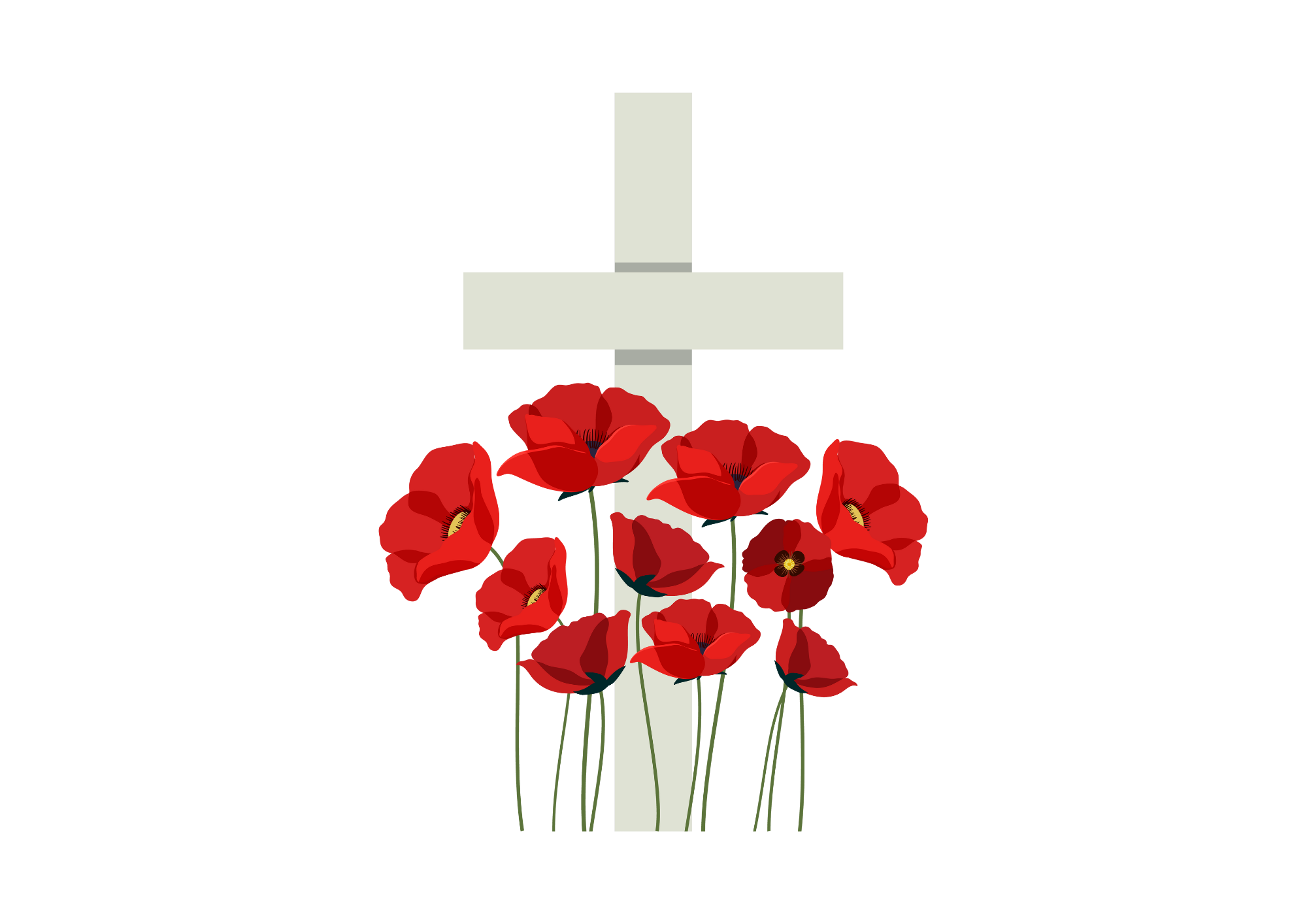 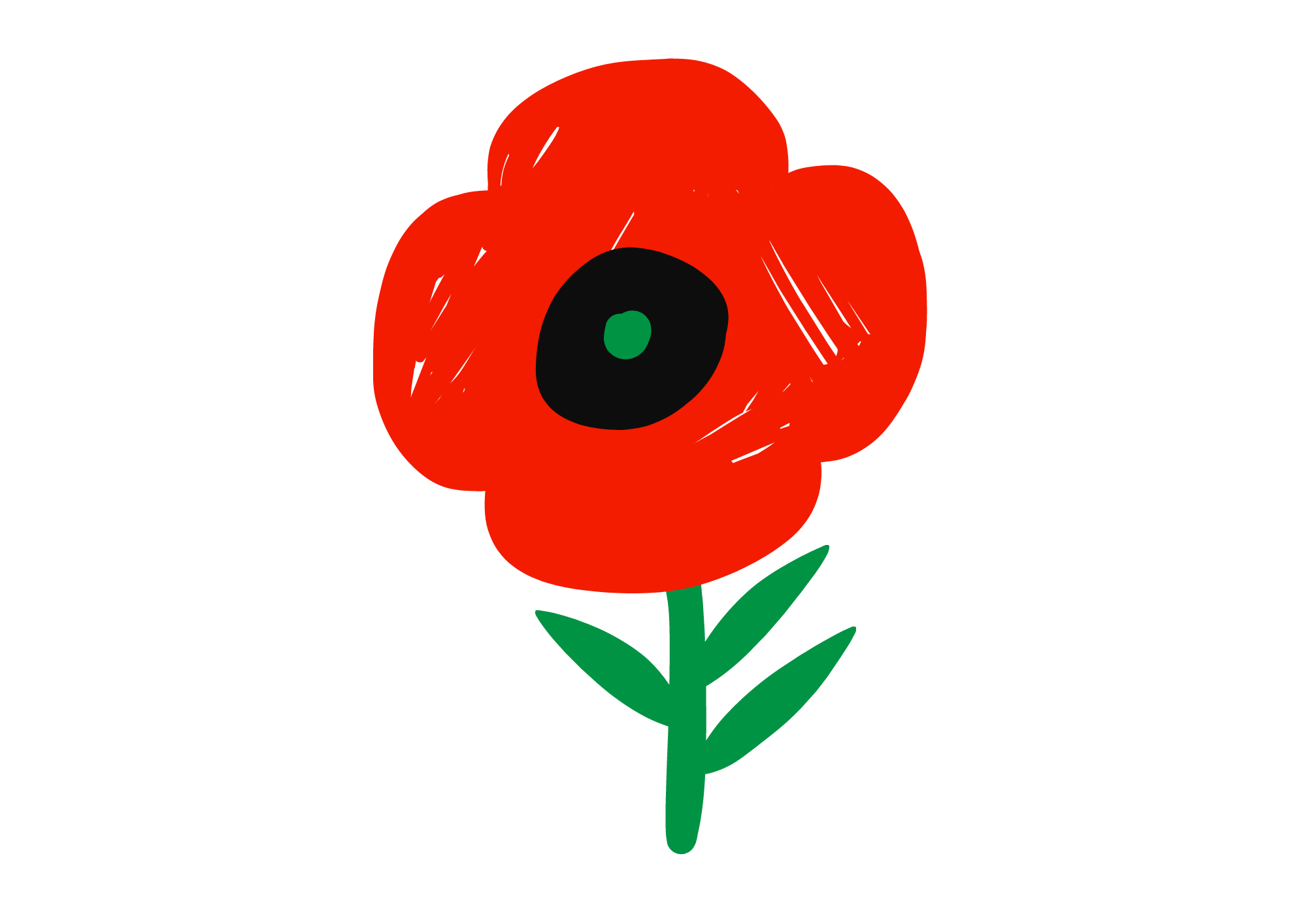 ANZAC Day Poem Vocab
Sacrifice
Courage
Heroes
Bravery
Unity
Honour
Mateship
Legacy
Remember
Freedom
Digger
ANZAC Day Poem Examples
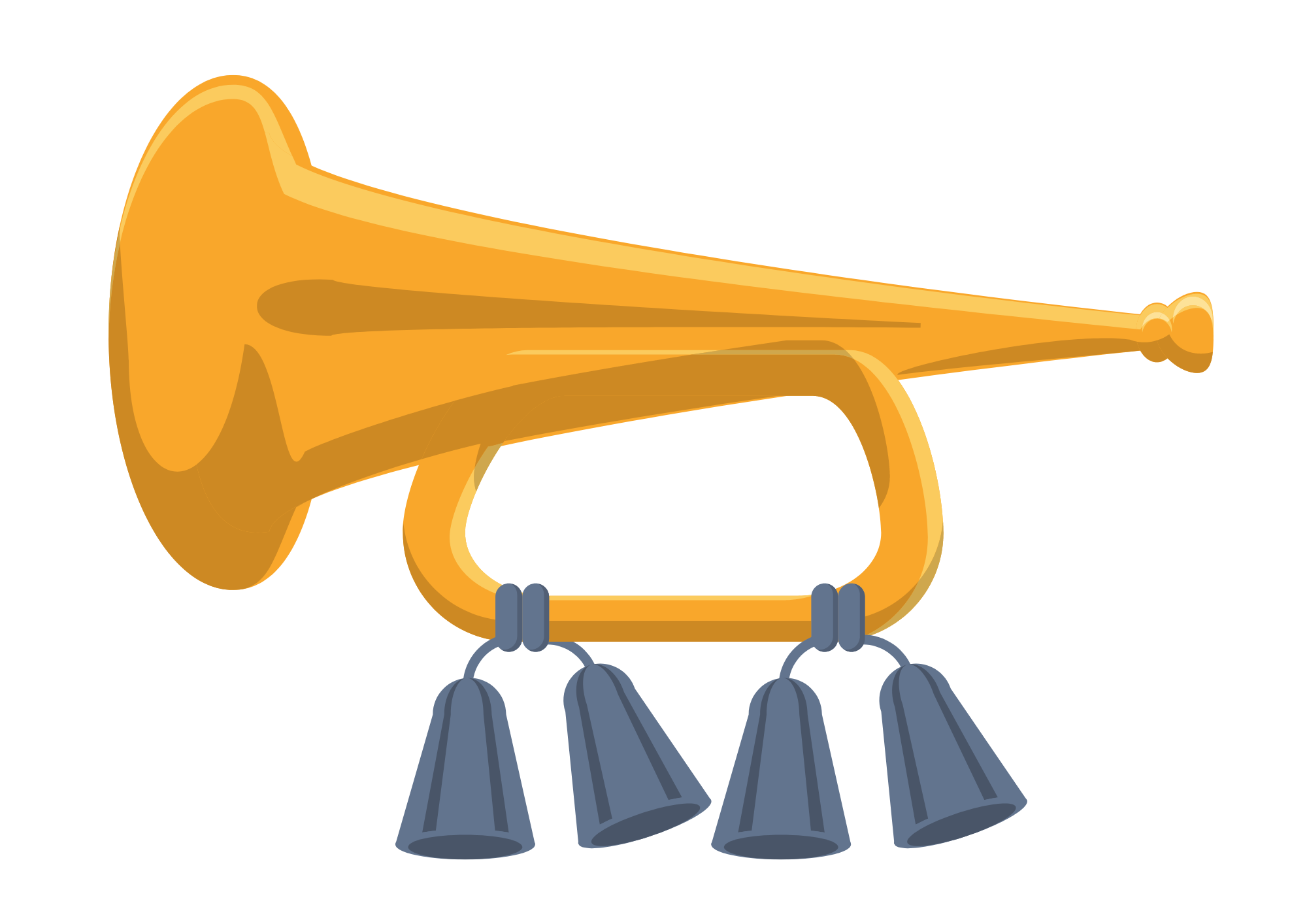 In fields of green and oceans wide,
Our ANZACs fought with strength and pride.
Their courage shines, their stories told,
In hearts of young and hearts of old.

We honor them with grateful hearts,
For bravely playing their noble parts.
On ANZAC Day, we stand as one,
In memory of all they've done.

So let's remember, let's unite,
And keep their flame burning bright.
For ANZACs brave, forever more,
In our hearts, they'll always soar.
On ANZAC Day, we gather near,
To remember those we hold dear.
With poppies red and flags held high,
We honor heroes who reached the sky.

In lands afar, they stood so tall,
Answering bravely to the call.
With hearts of gold and spirits true,
They fought for me, they fought for you.

Their legacy lives on today,
In stories told and prayers we say.
For ANZACs bold, we proudly stand,
United as one, across the land.
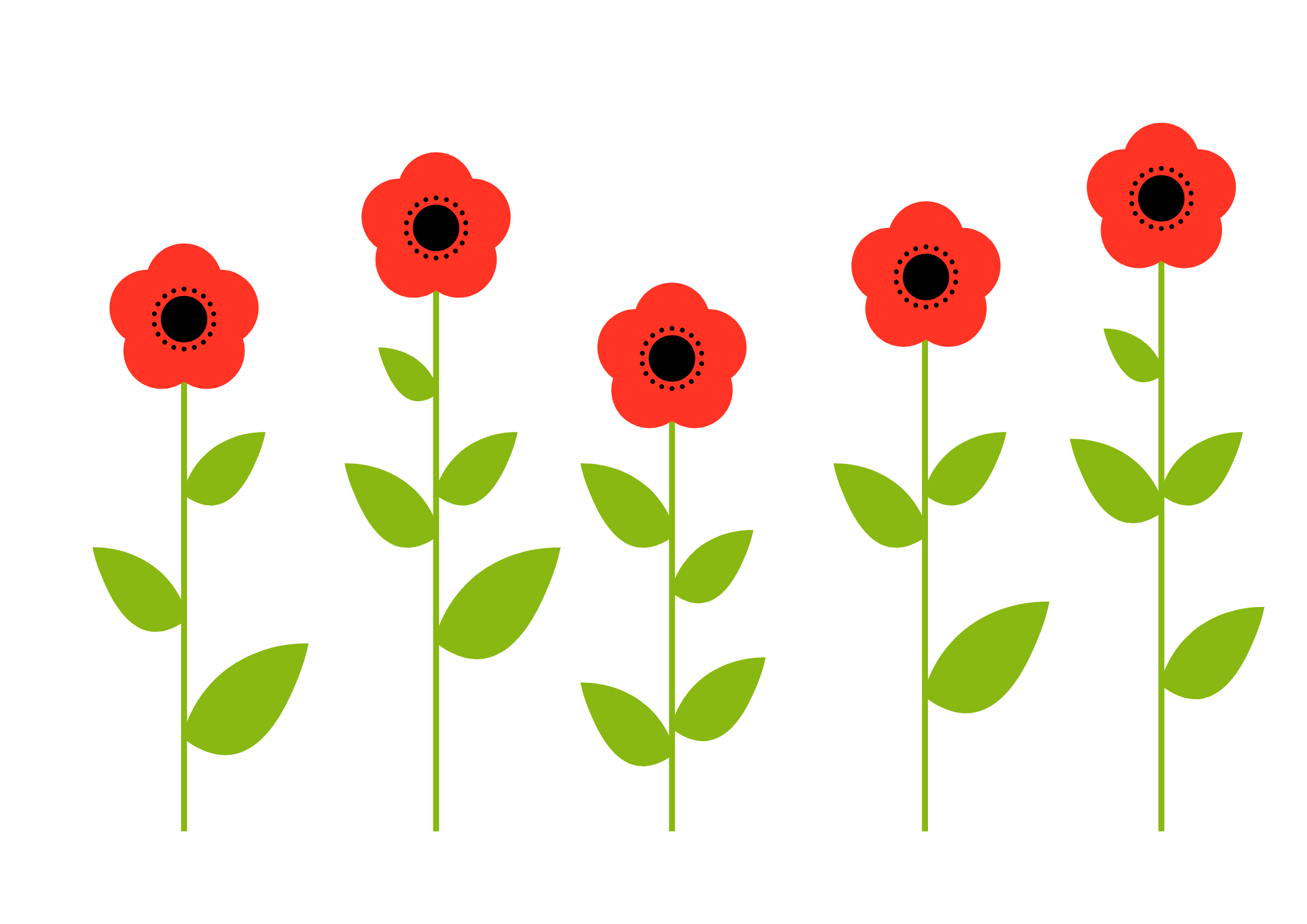 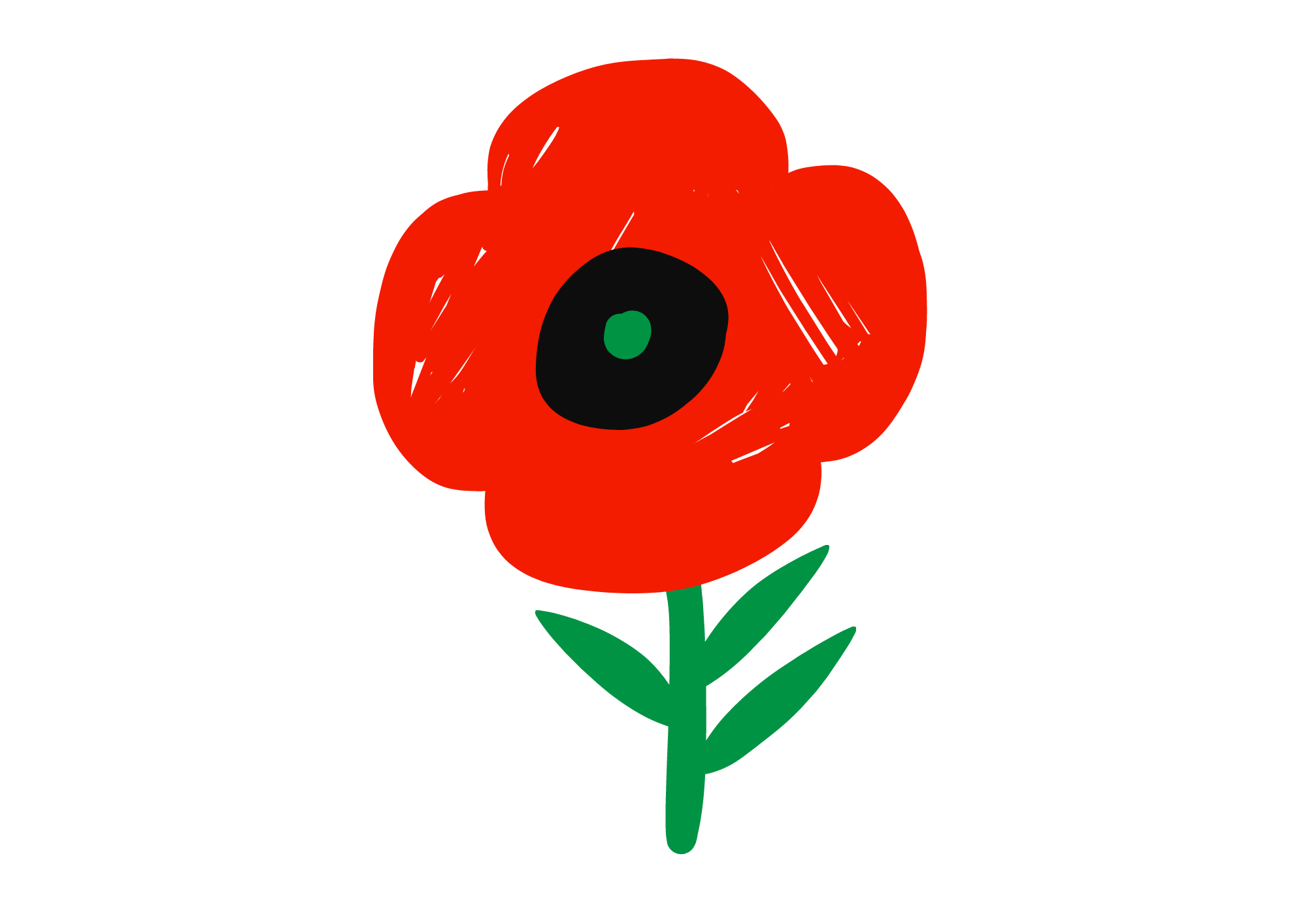 ANZAC Day Poem
Write a draft first and then complete your good copy on the ANZAC Day writing template.
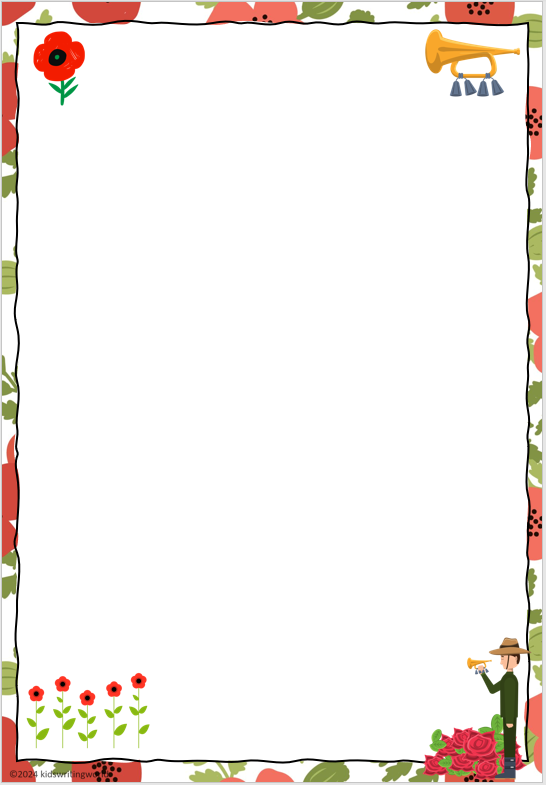 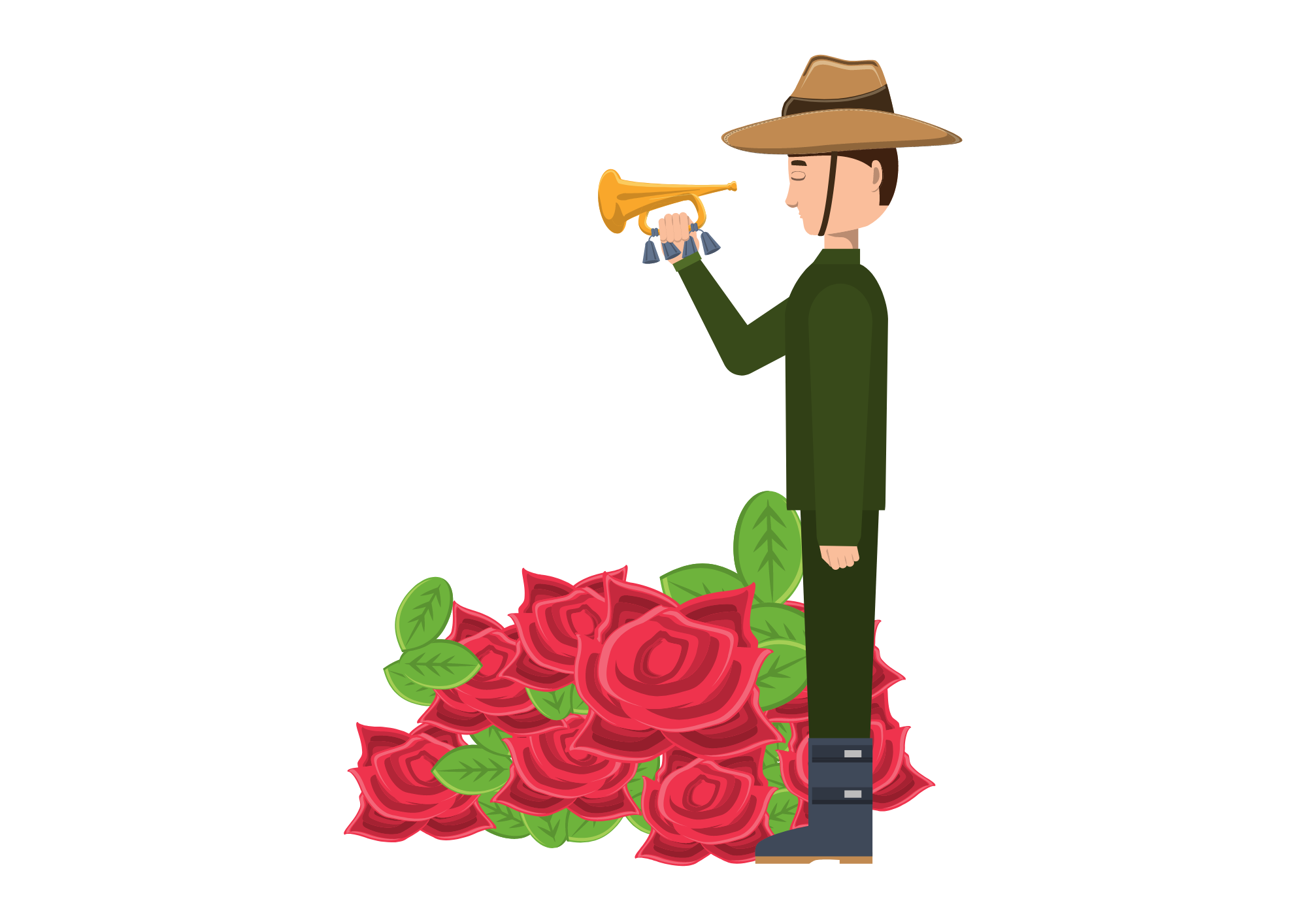 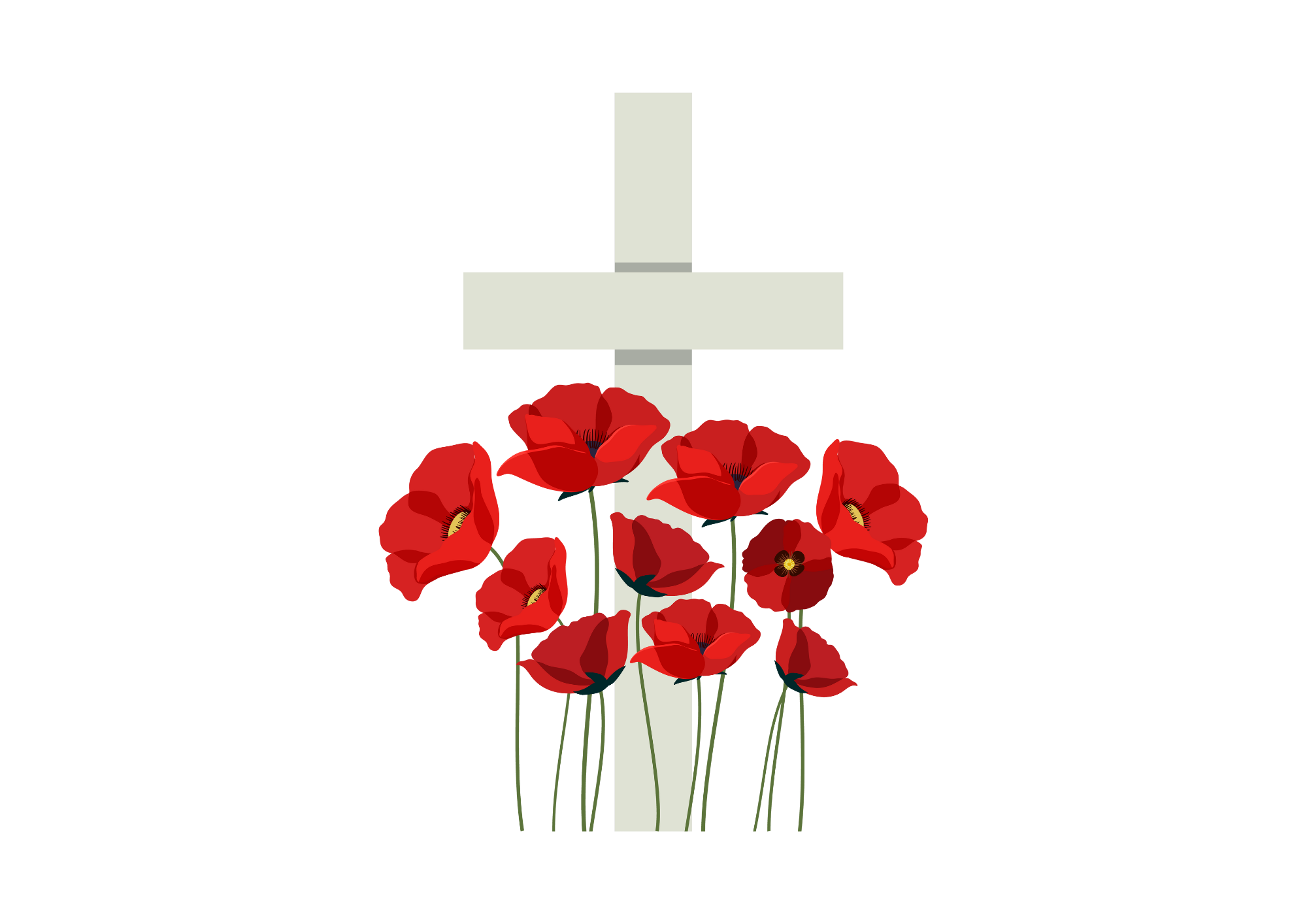